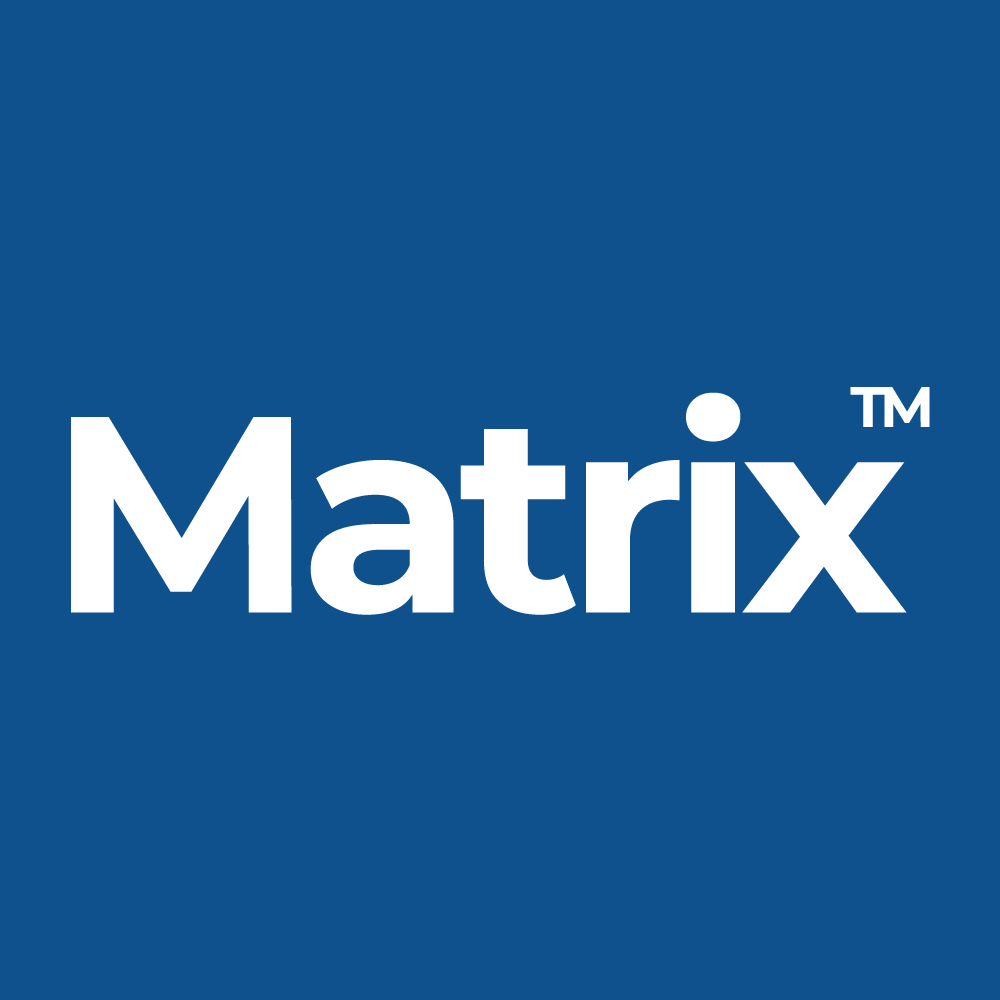 Matrix Updates
2.17.21
[Speaker Notes: INTERNAL]
Table of Contents
New Lookup under Showing Instructions
3
Stellar MLS
February 8, 2021
2
Addition of ‘Lock Box Electronic – CBS Code Required’  field to Showing Instructions
Why are we added this lookup?
Property Types/ Forms Affected
Residential Input / Search
Commercial Input / Search
Income Input / Search
Rental Input / Search
Vacant Land Input / Search
Supra Lockboxes have a CBS (“Call Before Showing”) code feature. Currently “Call Before Showing” is a lookup in Showing Instructions. To prevent confusion from our agents as to whether the “Call Before Showing” lookup meant to provide a courtesy call or if a Call Before Showing code is needed, our Board of Directors voted to add the clarifying lookup value.
Processes and Listings affected
No Listings Affected
No change to User Experience
Stellar MLS
February 8, 2021
3
Addition of Lookup to Showing Instructions  (Continued)
Previously
Currently
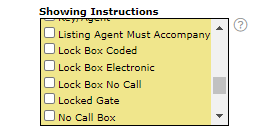 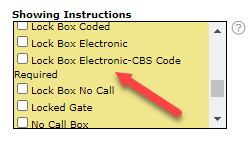 Stellar MLS
February 8, 2021
4
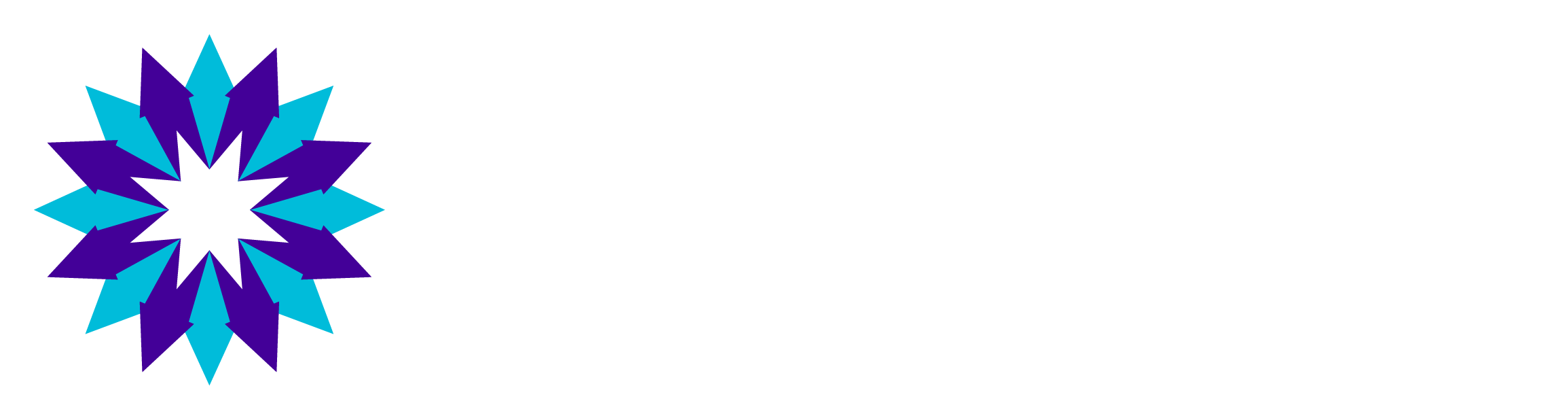 For Support:
EMAIL
support@StellarMLS.com
CALL
800-686-7451